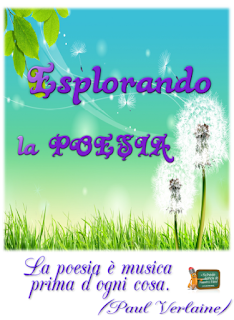 LA POESIA
La poesia è una forma d’arte con la quale il poeta esprime sentimenti, emozioni, descrive fatti, immagini.
Nella poesia sono presenti 2 elementi: il verso e la strofa.
Il verso è ciascuna delle righe che formano il testo poetico.
La strofa è un insieme di versi. Le strofe sono separate tra loro da uno spazio.
Quando due versi finiscono con le stesse lettere a partire dall’ultimo accento si dice che fanno rima.
[Speaker Notes: LA POESIA]
La rima è baciata quando due parole poste a breve distanza hanno lo stesso suono finale
LA RIMA ALTERNATA UNISCE IL PRIMO VERSO CON IL TERZO, IL SECONDO CON IL QUARTO
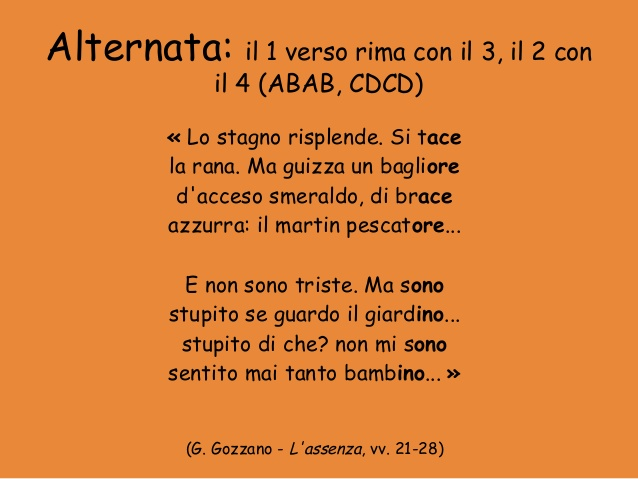 SOTTOLINEA LE RIME BACIATE
SOTTOLINEA LA RIMA ALTERNATA
E’ PRIMAVERA
Ho uno scialle incantato
me l’hanno dato le farfalle 
che vivono nel prato
e svolazzano su margherite gialle